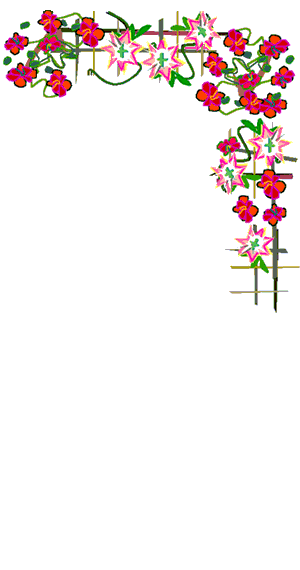 Toán
Kiểm tra bài cũ:
Dấu hiệu chia hết cho 2
Số chia hết cho 2 có chữ số tận 
cùng bằng mấy? Cho ví dụ
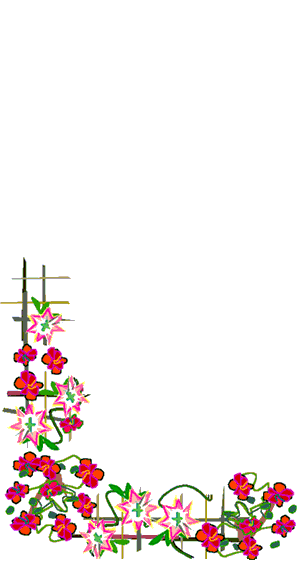 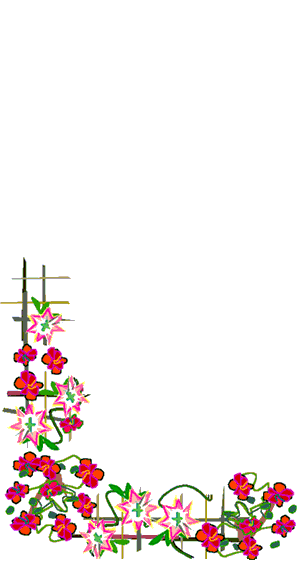 Các số:0 ; 2 ; 4 ; 6 ; 8 được 
gọi là số gì ?
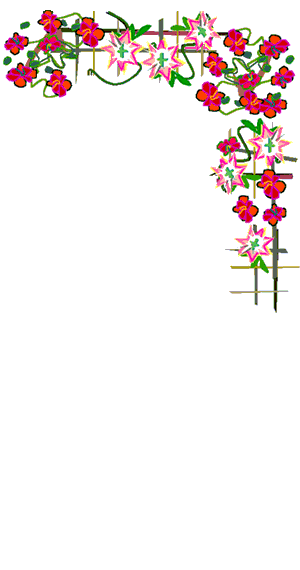 Toán
Kiểm tra bài cũ:
Dấu hiệu chia hết cho 2
Các số tận cùng là1; 3; 5;7;9
 được gọi là số gì ?
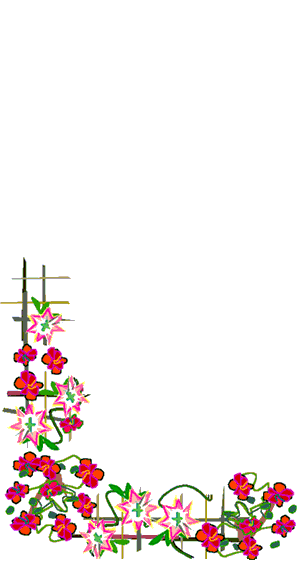 Các số lẻ có chia hết cho 2
hay không ?Cho ví dụ
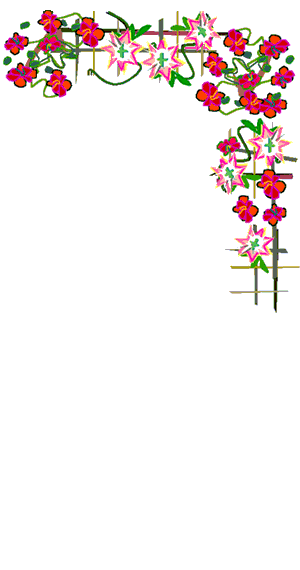 Toán
Kiểm tra bài cũ:
Dấu hiệu chia hết cho 2
Giải bài 4 / 95
4a ) Viết số chẵn thích hợp vào chỗ chấm:
340 ; 342 ; 344 ; ……….; ………..; 350.
346
348
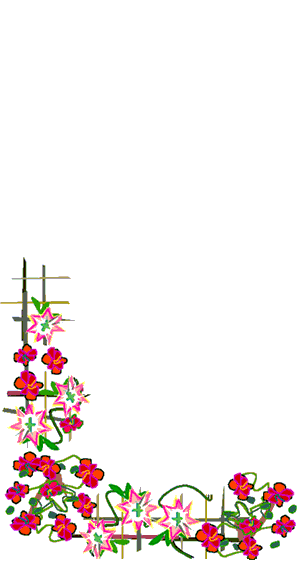 4b ) Viết số lẻ thích hợp vào chỗ chấm:
8353
8355
8347 ; 8349 ; 8351; ………..; …………..; 8357.
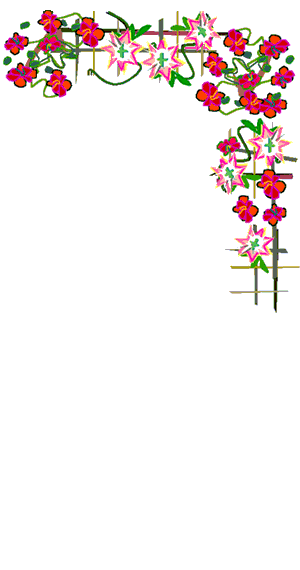 Toán
Dấu hiệu chia hết cho 5
Ví dụ :
Cho các số : 20 ; 30 ; 40 ; 15 ; 25 ;  35.
Thực hiện phép chia các số trên cho 5.
20 : 5 =
15 : 5 =
4
3
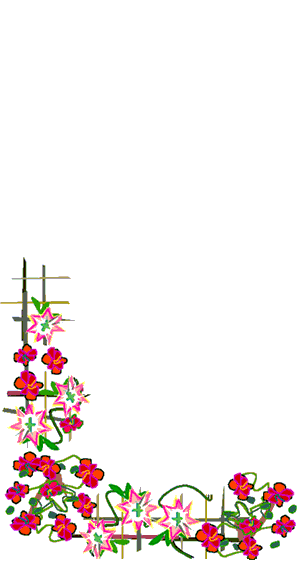 30 : 5 =
25 : 5 =
6
5
7
40 : 5 =
35 : 5 =
8
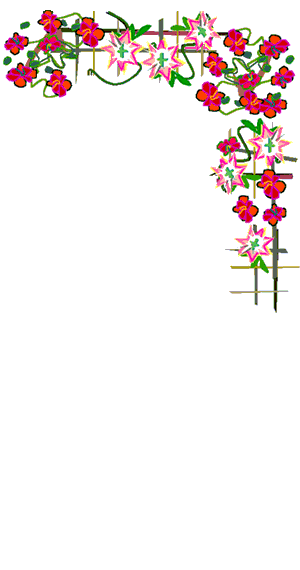 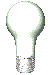 Toán
Dấu hiệu chia hết cho 5
- Nhận xét chữ số tận cùng của Số bị chia trong các phép chia trên
+Số bị chia đều tận cùng là 0 hoặc 5.
- Số như thế nào thì chia hết cho 5?
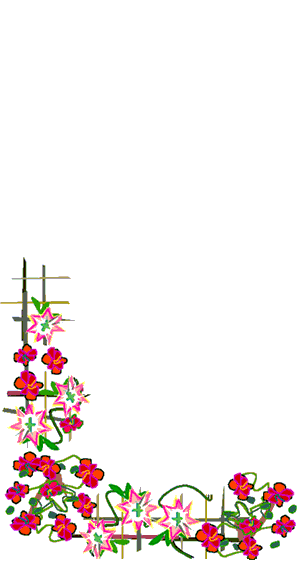 - Các số có chữ số tận cùng
                    la 0 hoặc 5 thì chia hết cho 5
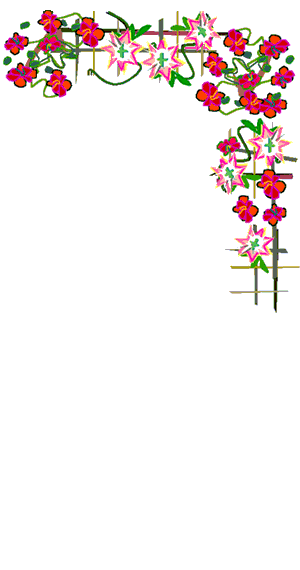 Toán
Dấu hiệu chia hết cho 5
CÂU 2 :
Thực hiện phép chia các số  41; 32 ; 53 ; 44 ; 46 ; 37 ; 28 ; 19  cho 5
41 : 5 =
46 : 5 =
8 (dư 1)
9 (dư 1)
37 : 5 =
32 : 5 =
7(dư 2)
6 (dư 2)
28 : 5 =
5 (dư 3)
53 : 5 =
10 (dư 3)
19 : 5 =
44 : 5 =
3(dư 4)
8 (dư 4)
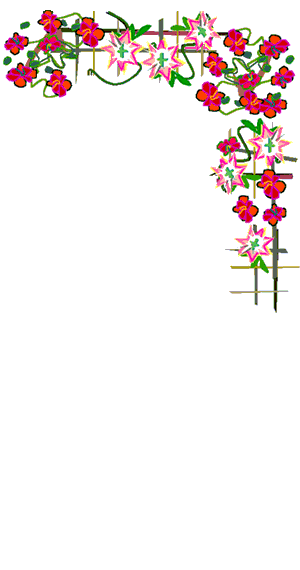 Hãy so sánh dấu hiệu chia hết cho 2 và dấu hiệu chia hết cho 5.
Toán
Dấu hiệu chia hết cho 5
Các số không tận cùng là 0 hoặc 5 thì không chia hết cho 5.
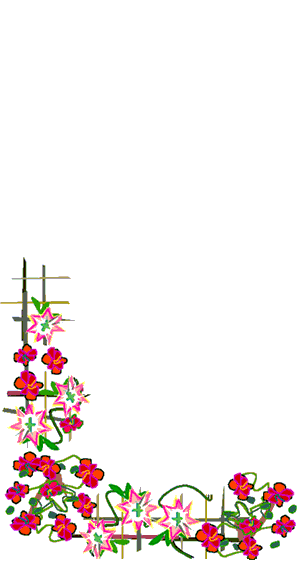 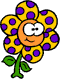 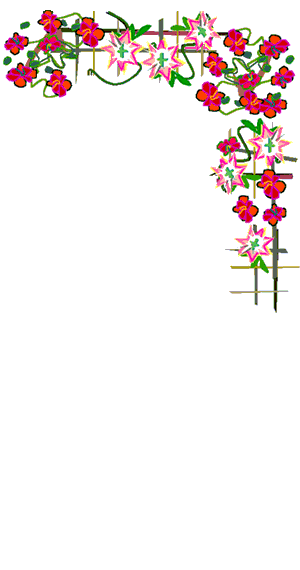 Toán
Dấu hiệu chia hết cho 5
Giống nhau: Đều có chữ số tận cùng là chữ số 0.
Khác nhau: 
    - Dấu hiệu chia hết cho 2, ngoài tận cùng là chữ số 0 còn có các chữ số: 2, 4, 6, 8.
    - Dấu hiệu chia hết cho 5 tận cùng là chữ số 0 hoặc 5.
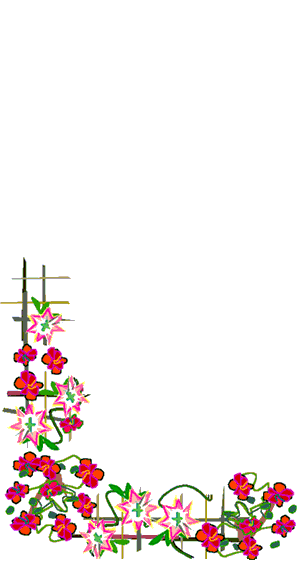 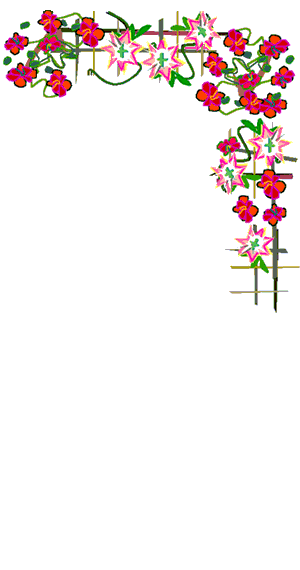 Toán
Dấu hiệu chia hết cho 5
LUYỆN TẬP
Bài 1 : Trong các số 35 ; 8 ; 57 ; 660 ; 4 674 ; 3 000 ; 945 ; 5 553.
a) Số chia hết cho 5 là:
+ 35 ; 660 ; 3 000 ; 945.
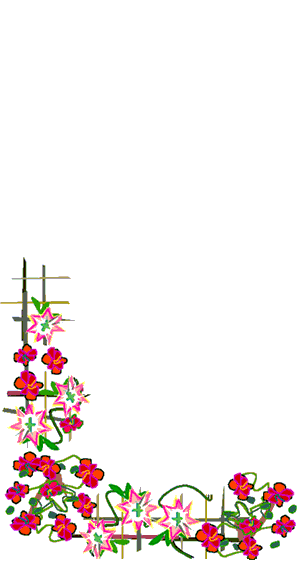 b) Số không chia hết cho 5 là:
+ 8 ; 57 ; 4 674 ; 5 553.
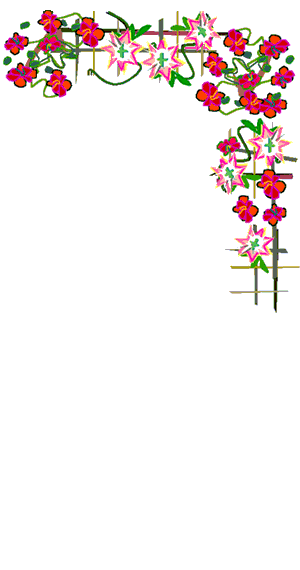 Toán
Dấu hiệu chia hết cho 5
Bài 4:
Trong các số 35; 8; 57; 660; 945; 5553; 3000:
a) Số nào vừa chia hết cho 5 vừa chia hết cho 2?
b) Số nào chia hết cho 5 nhưng không chia hết cho 2?
Chọn  đáp án đúng:
Số vừa chia hết cho 5 vừa chia hết cho 2 là:
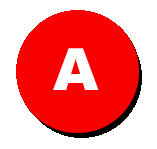 35 ; 57 ; 945
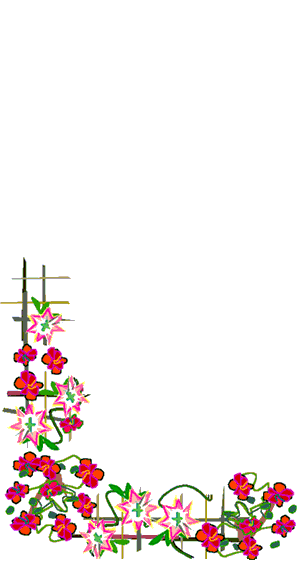 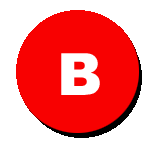 35 ; 660 ; 5553
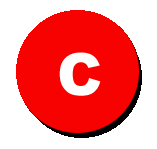 660 ; 3000
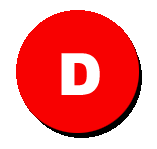 660 ; 3000 ; 5553
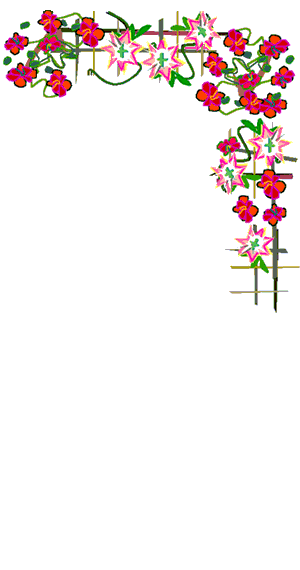 Toán
Dấu hiệu chia hết cho 5
Bài 4:
Trong các số 35; 8; 57; 660; 945; 5553; 3000:
a) Số nào vừa chia hết cho 5 vừa chia hết cho 2?
b) Số nào chia hết cho 5 nhưng không chia hết cho 2?
Chọn  đáp án đúng:
Số chia hết cho 5 nhưng không chia hết cho 2 là:
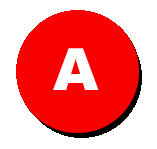 35 ; 945
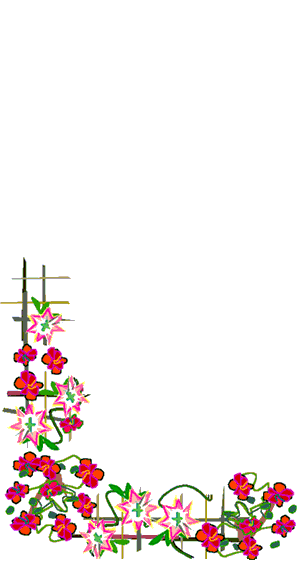 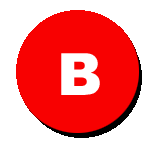 35 ; 3000
660 ; 945
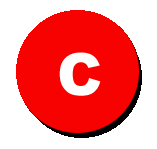 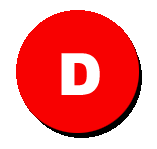 945; 3000
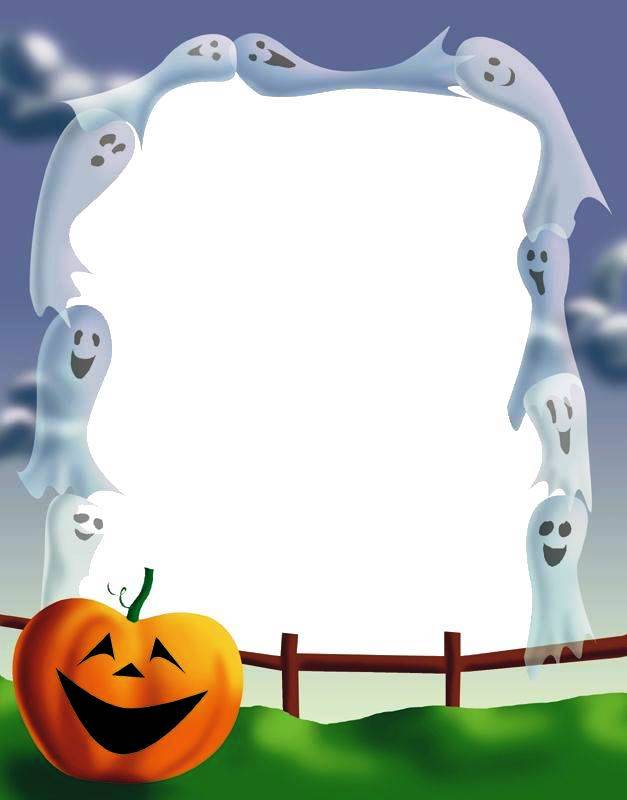 Ai nhanh hơn
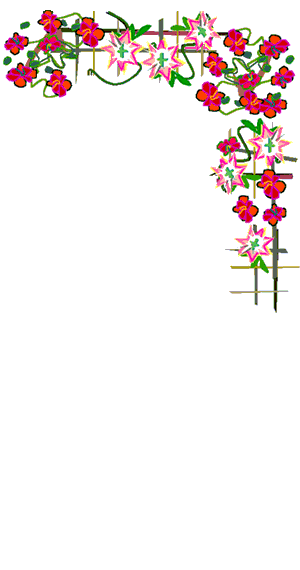 Toán
Dấu hiệu chia hết cho 5
Với ba chữ số 0 ; 5; 7 hãy viết các số có ba 
chữ số, mỗi số có cả ba chữ số đó và chia 
hết cho 5.
750
570
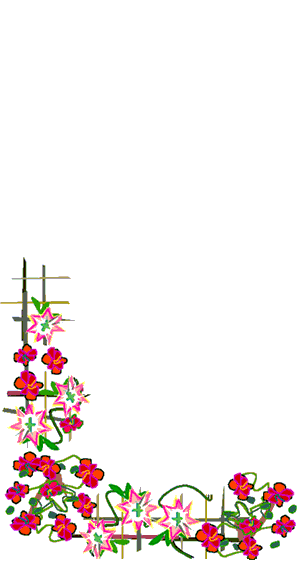 705
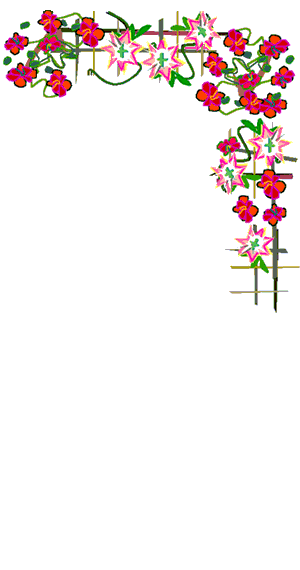 Toán
Dấu hiệu chia hết cho 5
Củng cố:
Một số chia hết cho 2 tận cùng là mấy ?
Một số chia hết cho 5 tận cùng là mấy ?
Một số vừa chia hết cho 2  vừa chia hết cho 5 tận cùng là mấy ?
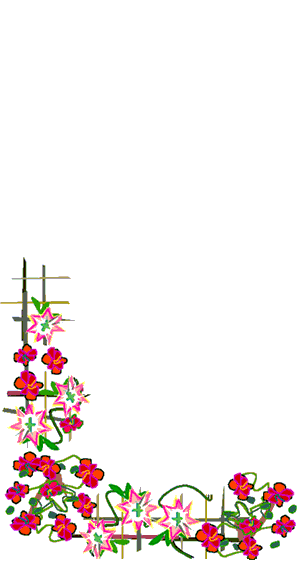 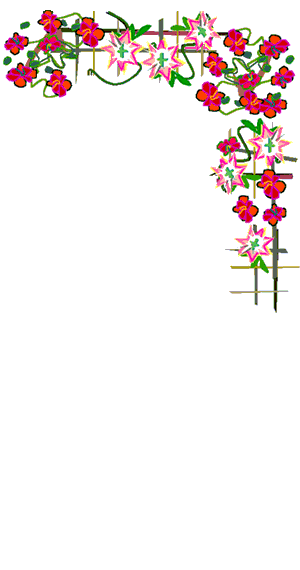 Toán
Dấu hiệu chia hết cho 5
Dặn dò:
Về làm bài tập 2 trong sách giáo khoa
Xem trước bài luyện tập
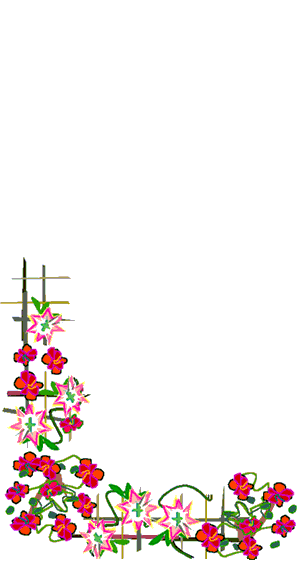